Aphasia Book Club
Chapters 6-7
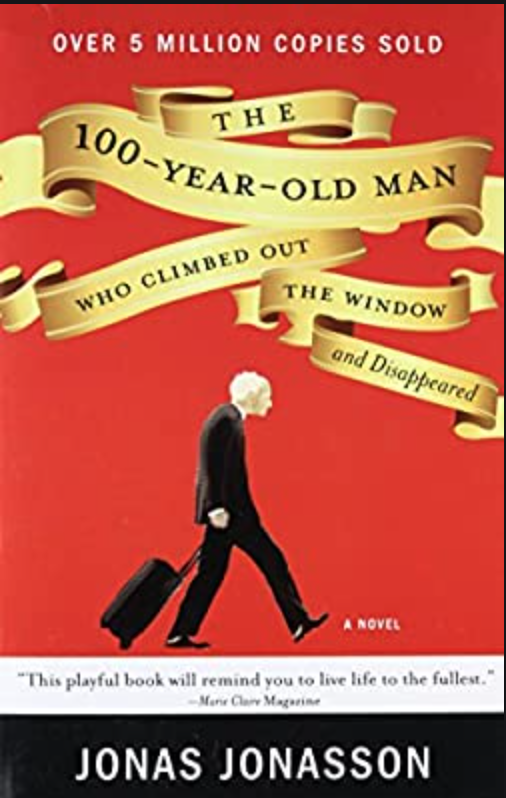 The 100 Year Old Man Who Climbed Out 
the Window and Disappeared
 
September 25, 2020
Breakout Groups 
(5-10 minutes)
What is your personal goal for book club this year? 
What do you want to learn? What do you want to practice?

Are you doing anything fun this weekend?
[Speaker Notes: Goal examples:
Get to know more about other people in the group. 
Complete the weekly crossword without using the word-bank.
I want to get better at figuring out the meaning of unknown words in the book.
Practice conversational skills so I’m more comfortable talking to my neighbors or friends.
I want practice reading out loud more so I can read a book to x.
I want to practice having conversations over the phone so I can talk to my family.]
Does anyone have any remaining questions or comments about chapters 1 -5?
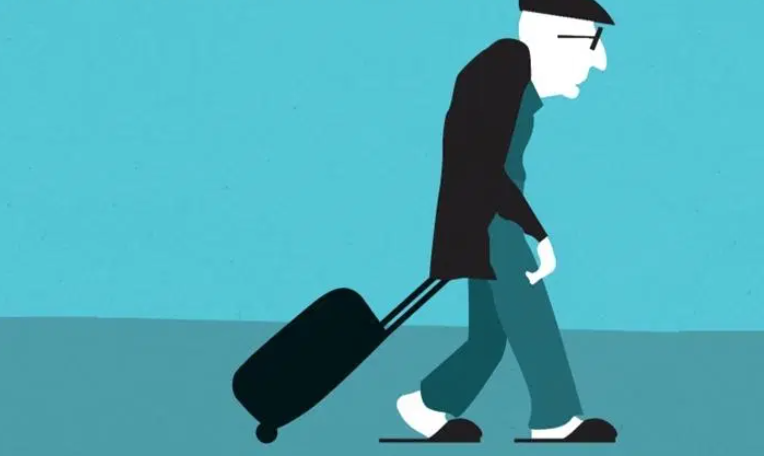 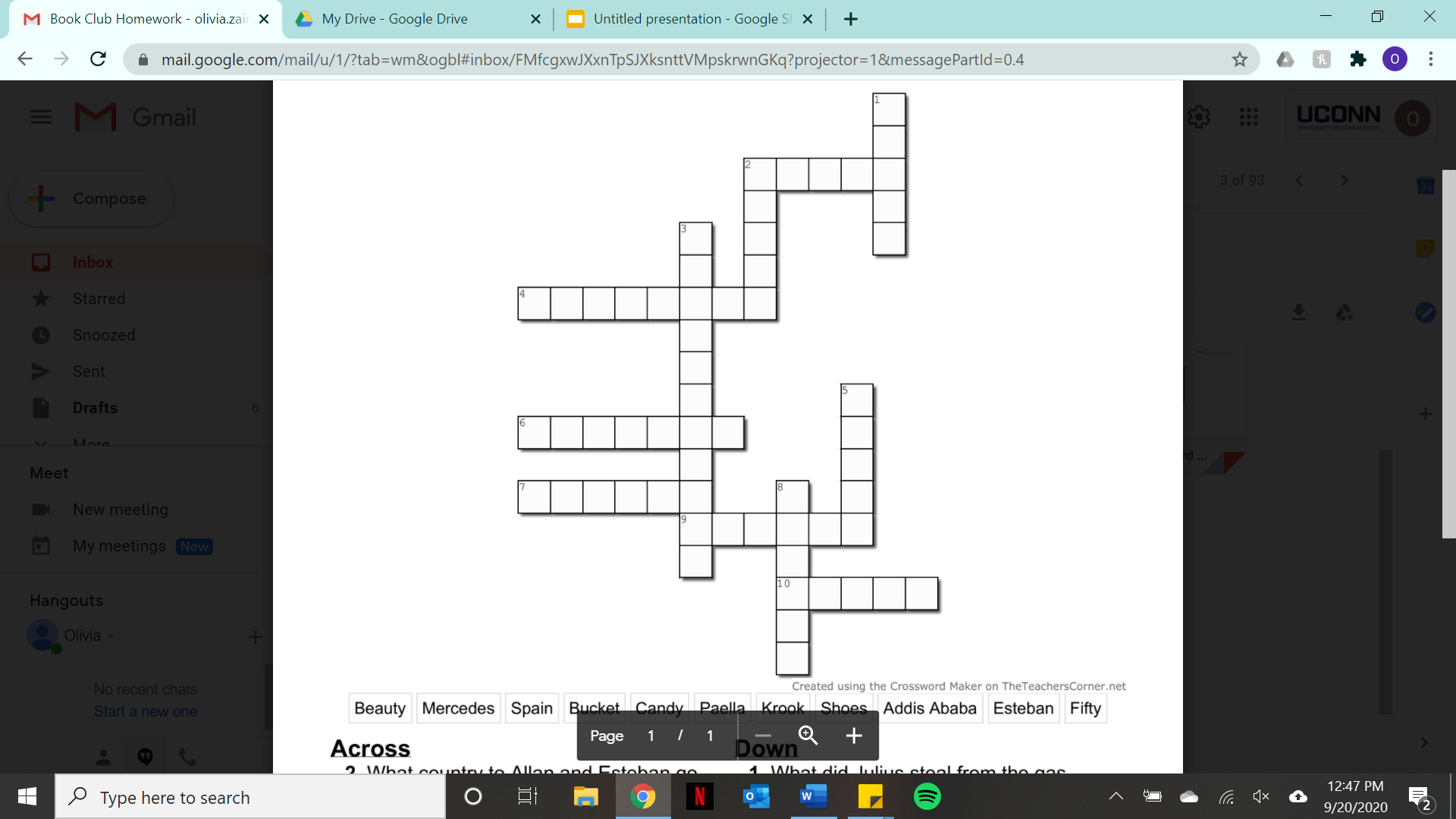 2 ACROSS

What country to Allan and Esteban go to?
(p. 70-71)
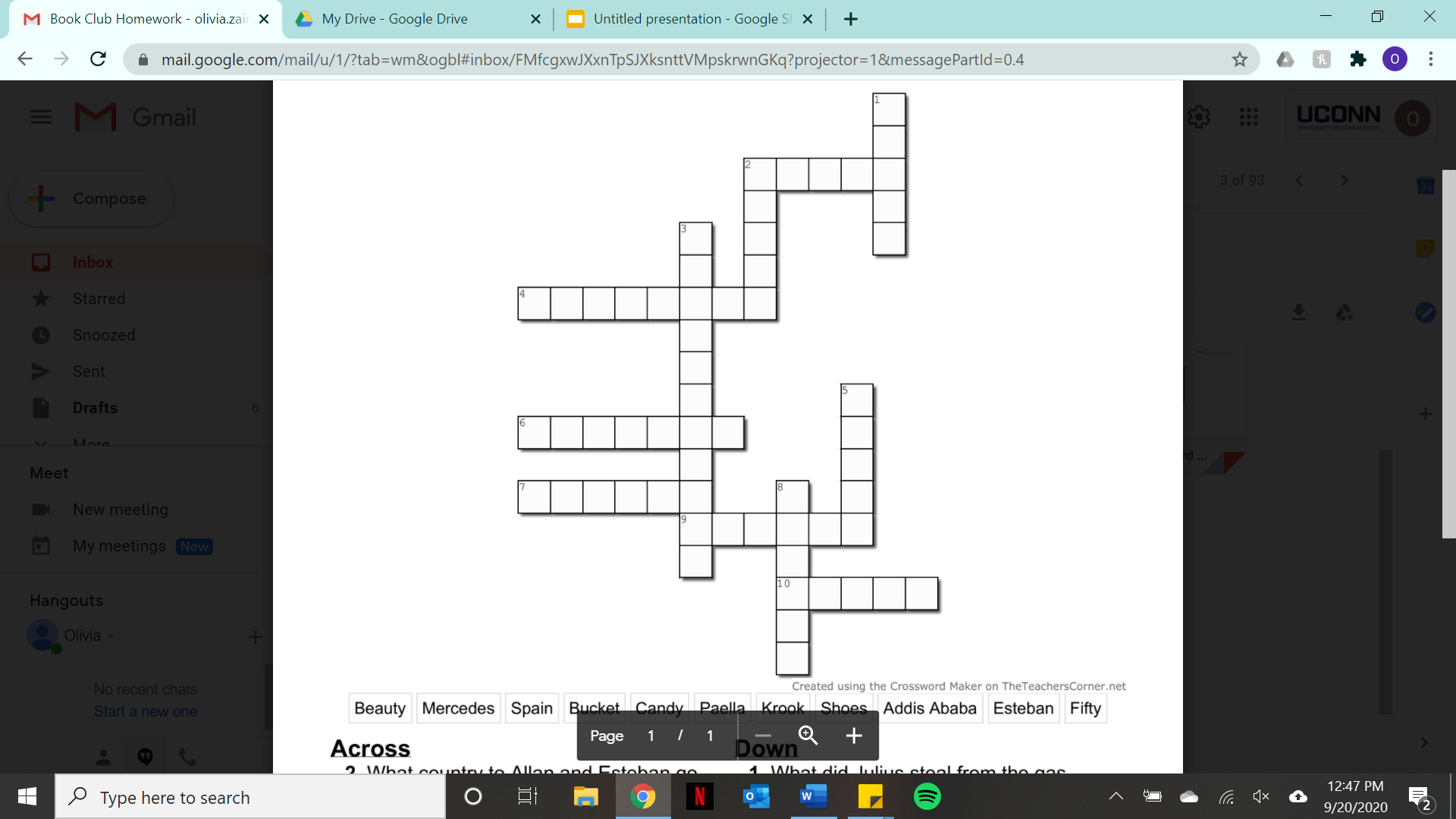 S     P	  A      I      N
2 ACROSS

What country to Allan and Esteban go to?
(p. 70-71)
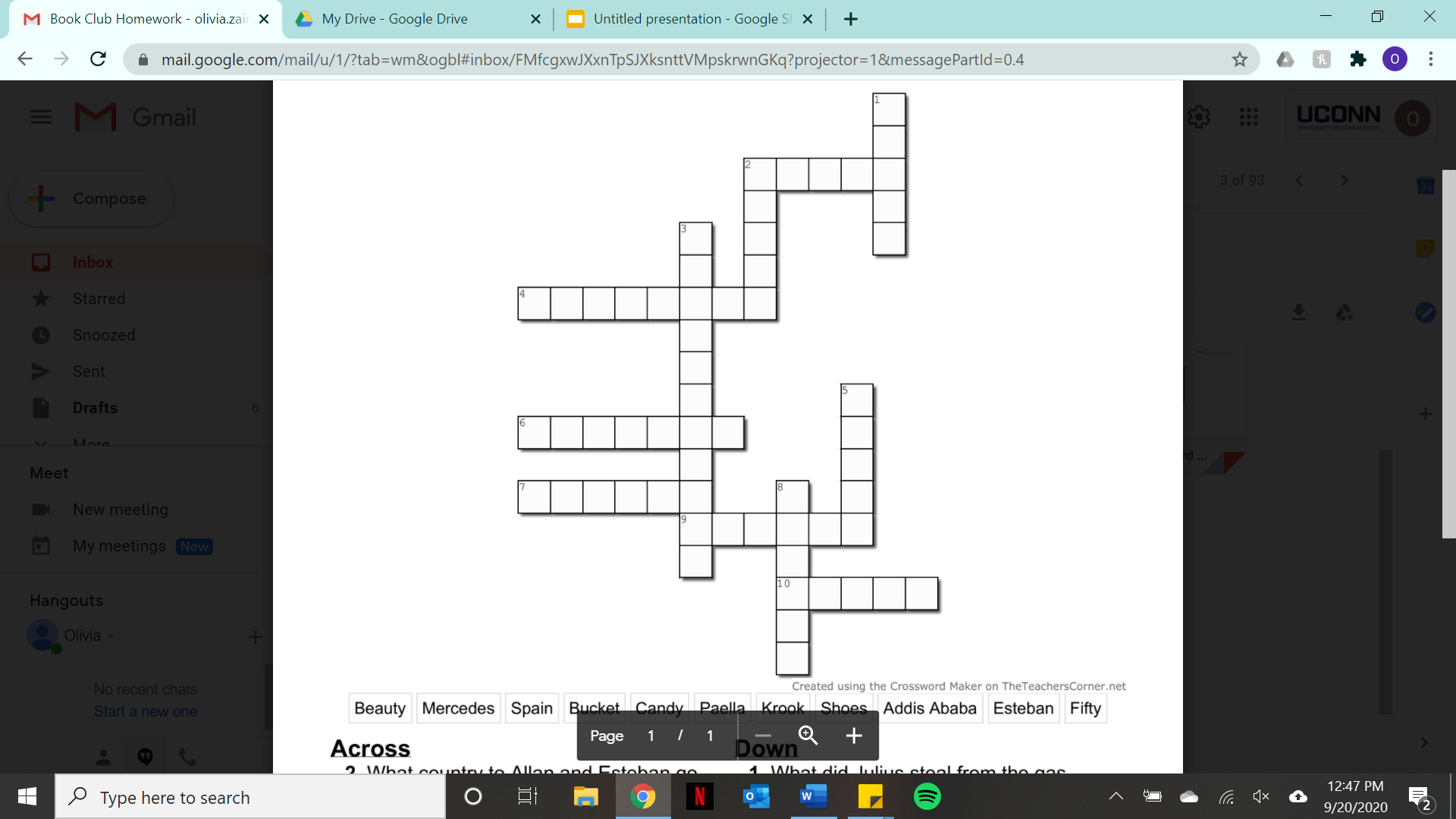 S     P	  A      I      N
4 ACROSS

What kind of car does Benny drive?
(p. 54)
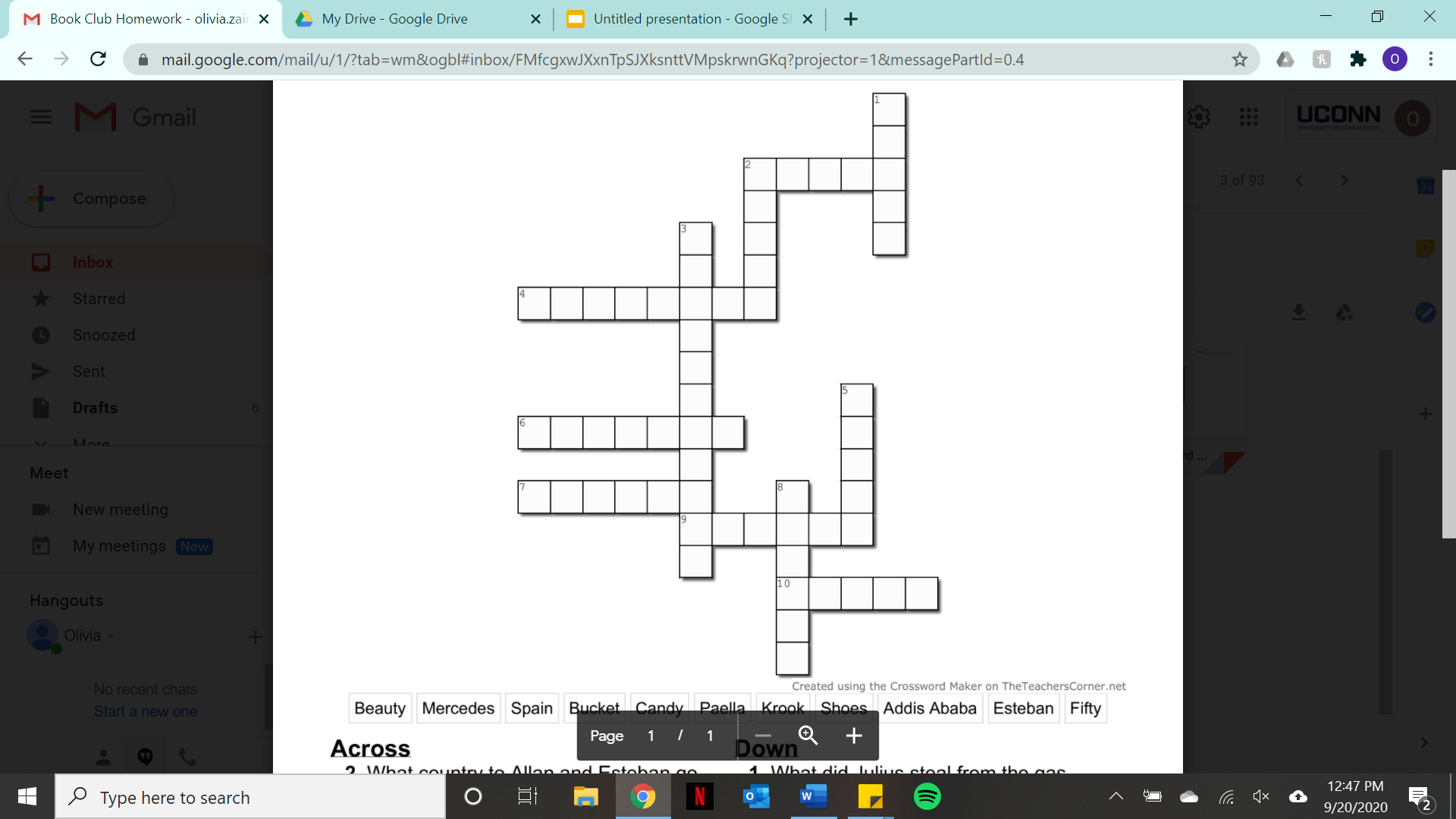 S     P	  A      I      N
4 ACROSS

What kind of car does Benny drive?
(p. 54)
M    E	    R      C     E    D     E     S
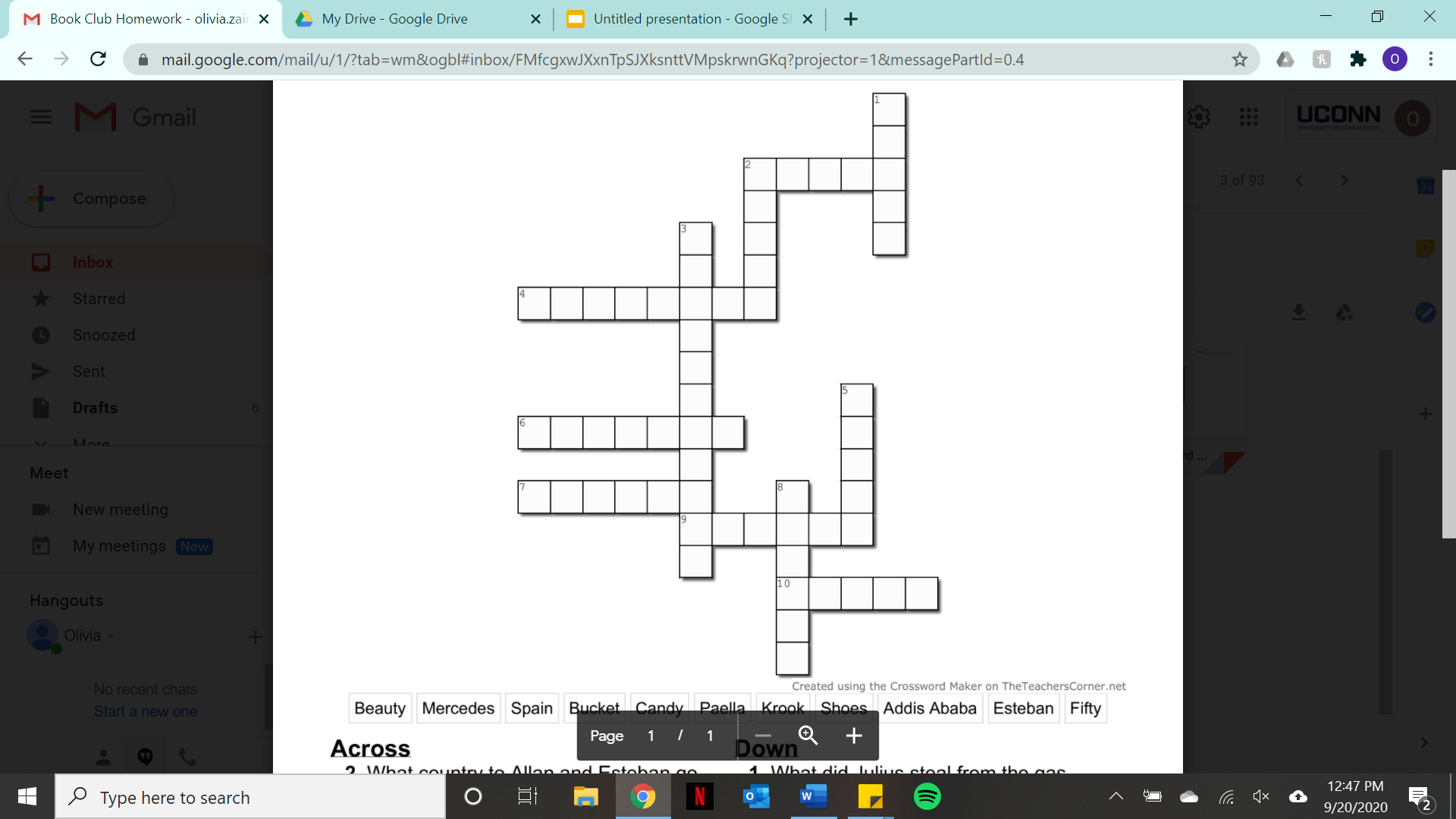 S     P	  A      I      N
6 ACROSS

Who was Allan’s coworker at the cannon foundry?
(p. 68)
M    E	    R      C     E    D     E     S
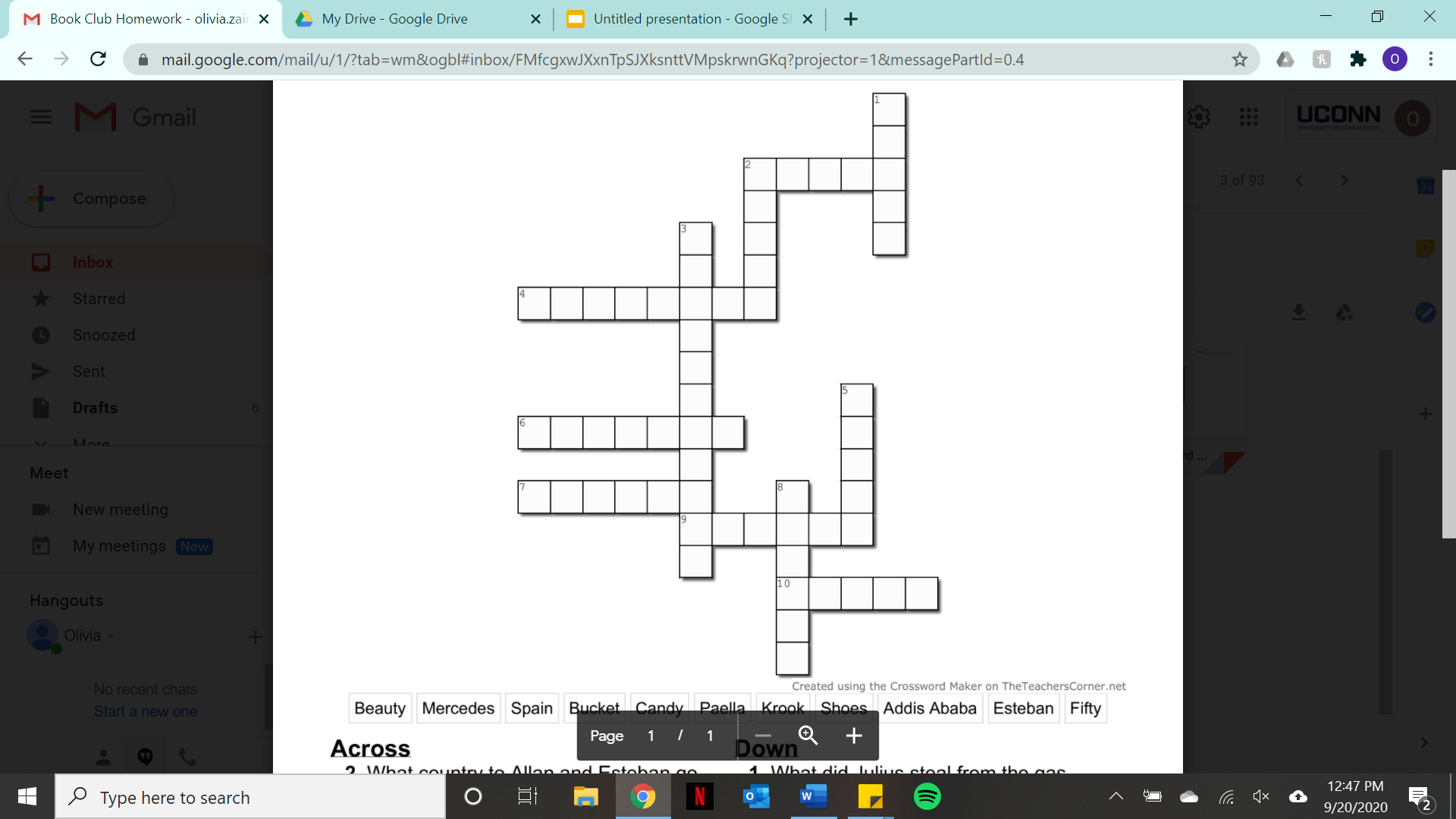 S     P	  A      I      N
6 ACROSS

Who was Allan’s coworker at the cannon foundry?
(p. 68)
M    E	    R      C     E    D     E     S
E      S    T      E     B    A     N
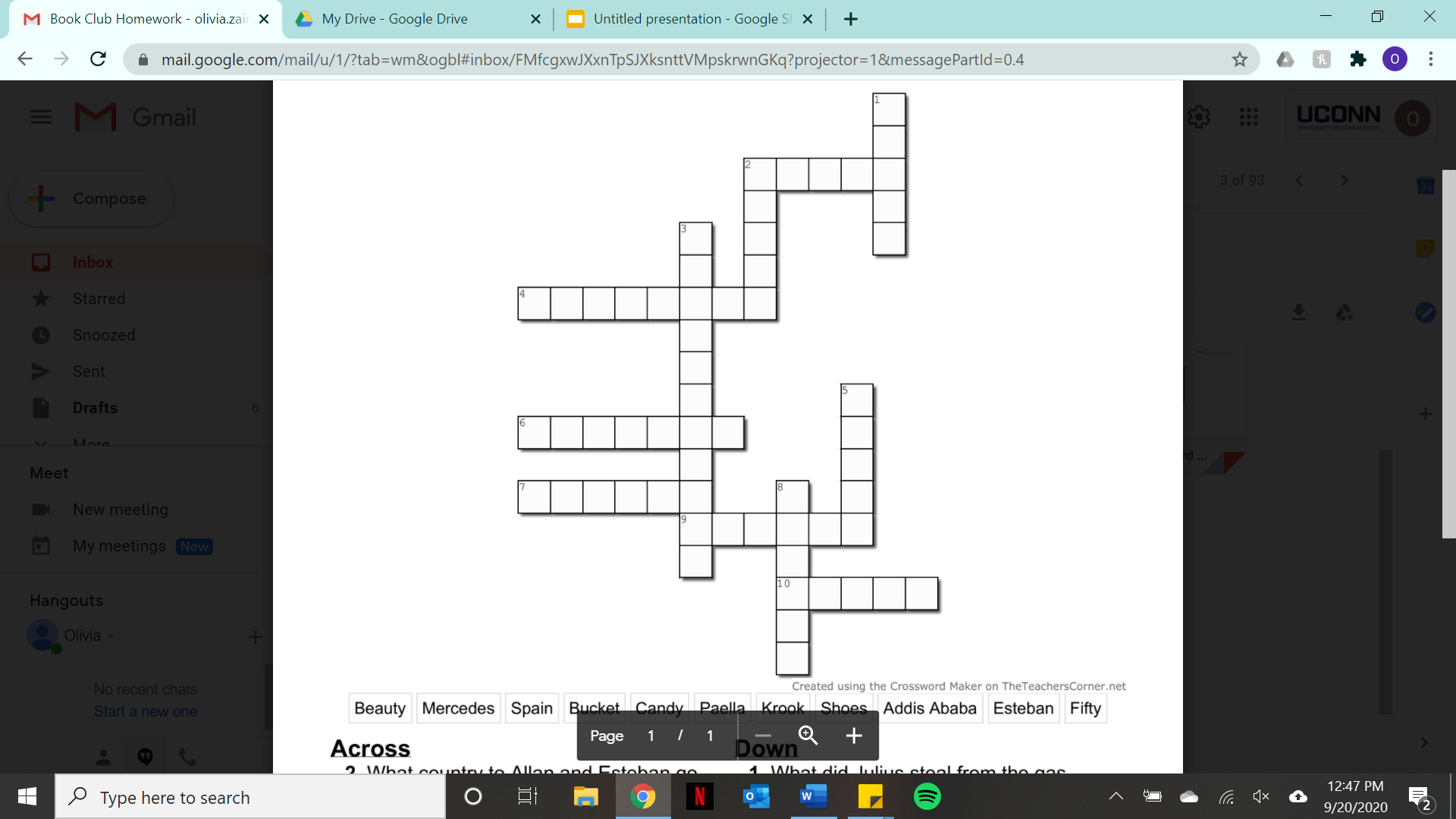 S     P	  A      I      N
7 ACROSS

What do Allan and General Franco eat together?
(p. 75)
M    E	    R      C     E    D     E     S
E      S    T      E     B    A     N
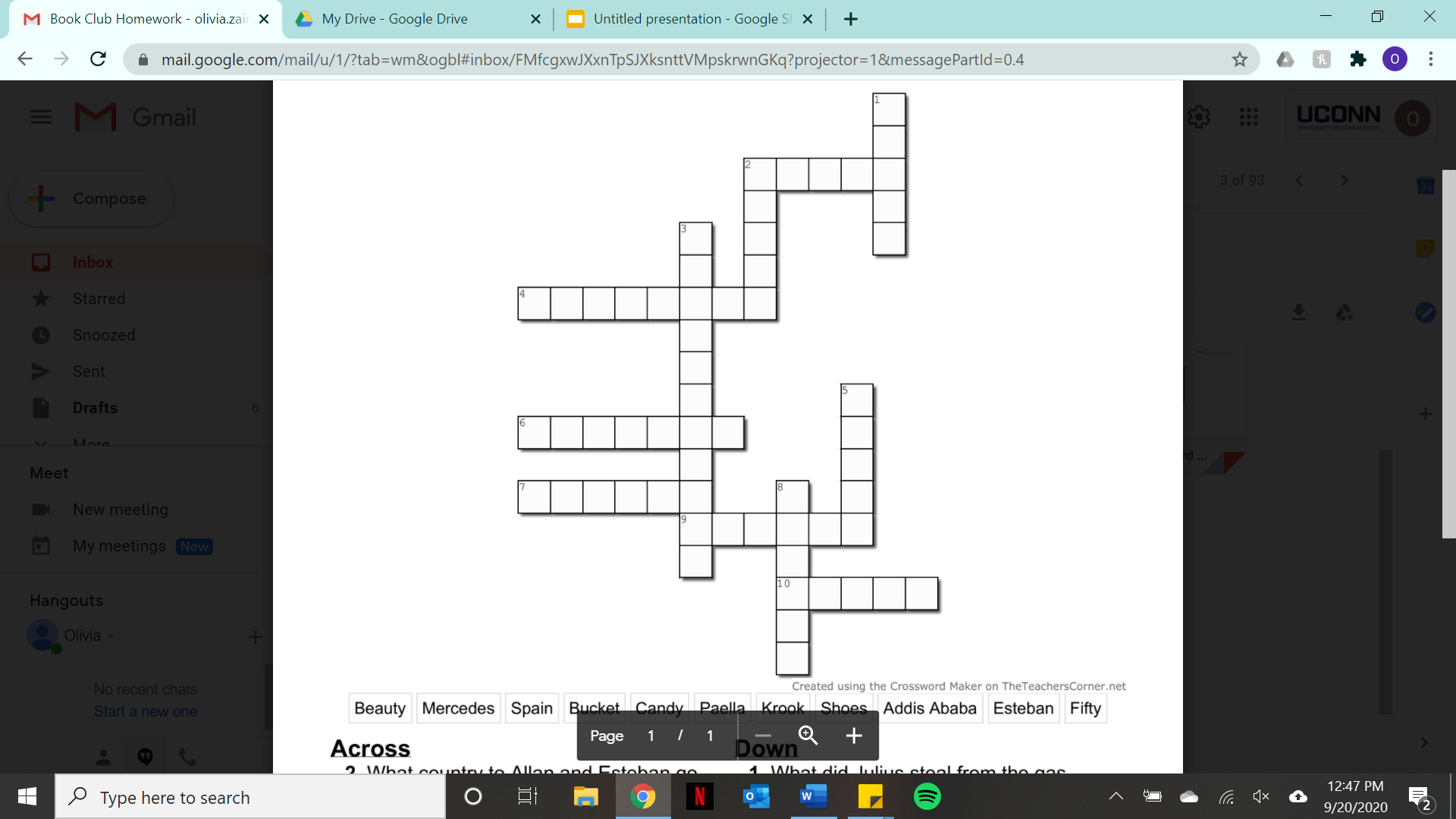 S     P	  A      I      N
7 ACROSS

What do Allan and General Franco eat together?
(p. 75)
M    E	    R      C     E    D     E     S
E      S    T      E     B    A     N
P      A    E      L     L    A
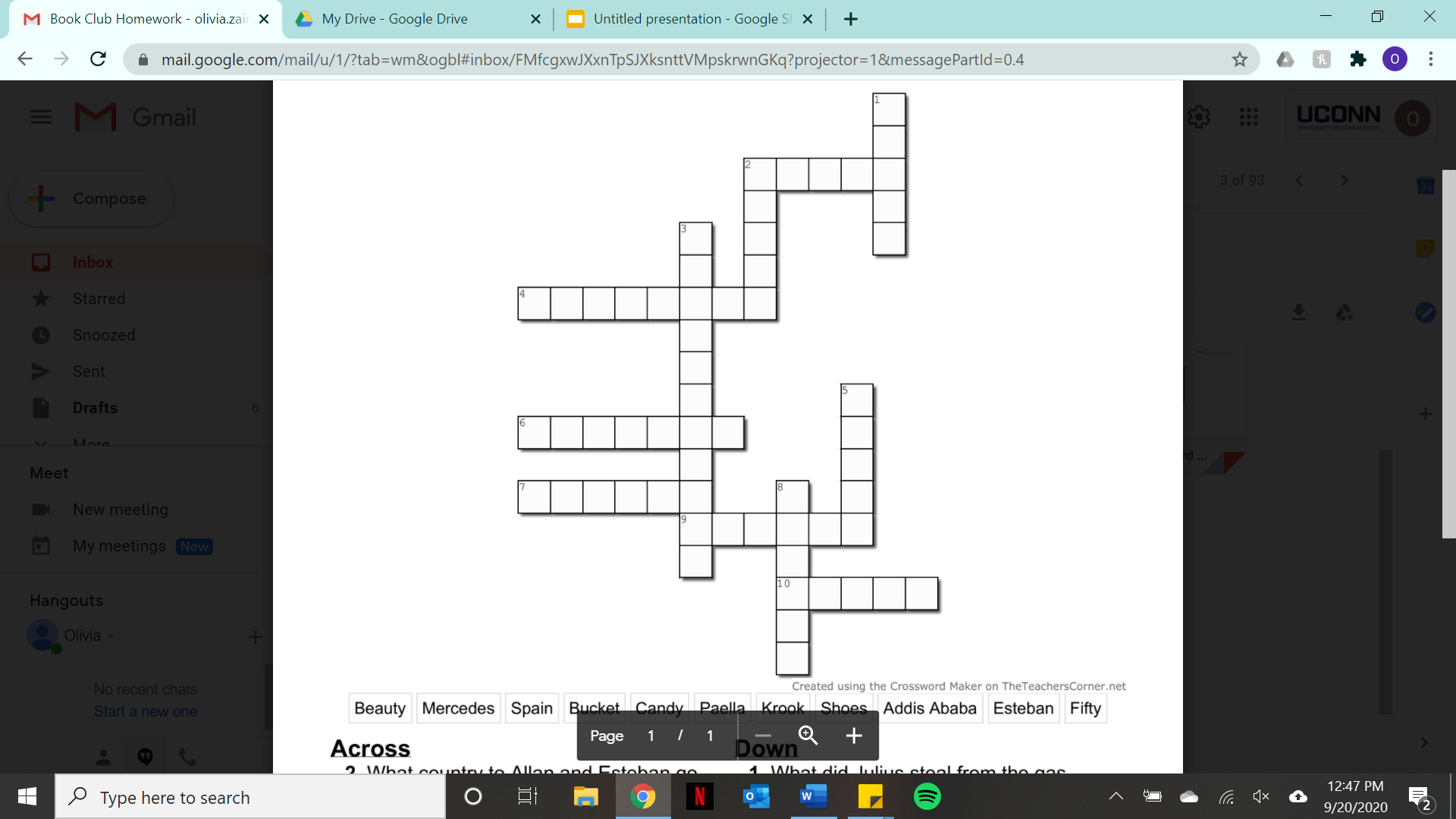 S     P	  A      I      N
9 ACROSS

What does Benny call the woman who lets them stay up all night?
(p. 63-64)
M    E	    R      C     E    D     E     S
E      S    T      E     B    A     N
P      A    E      L     L    A
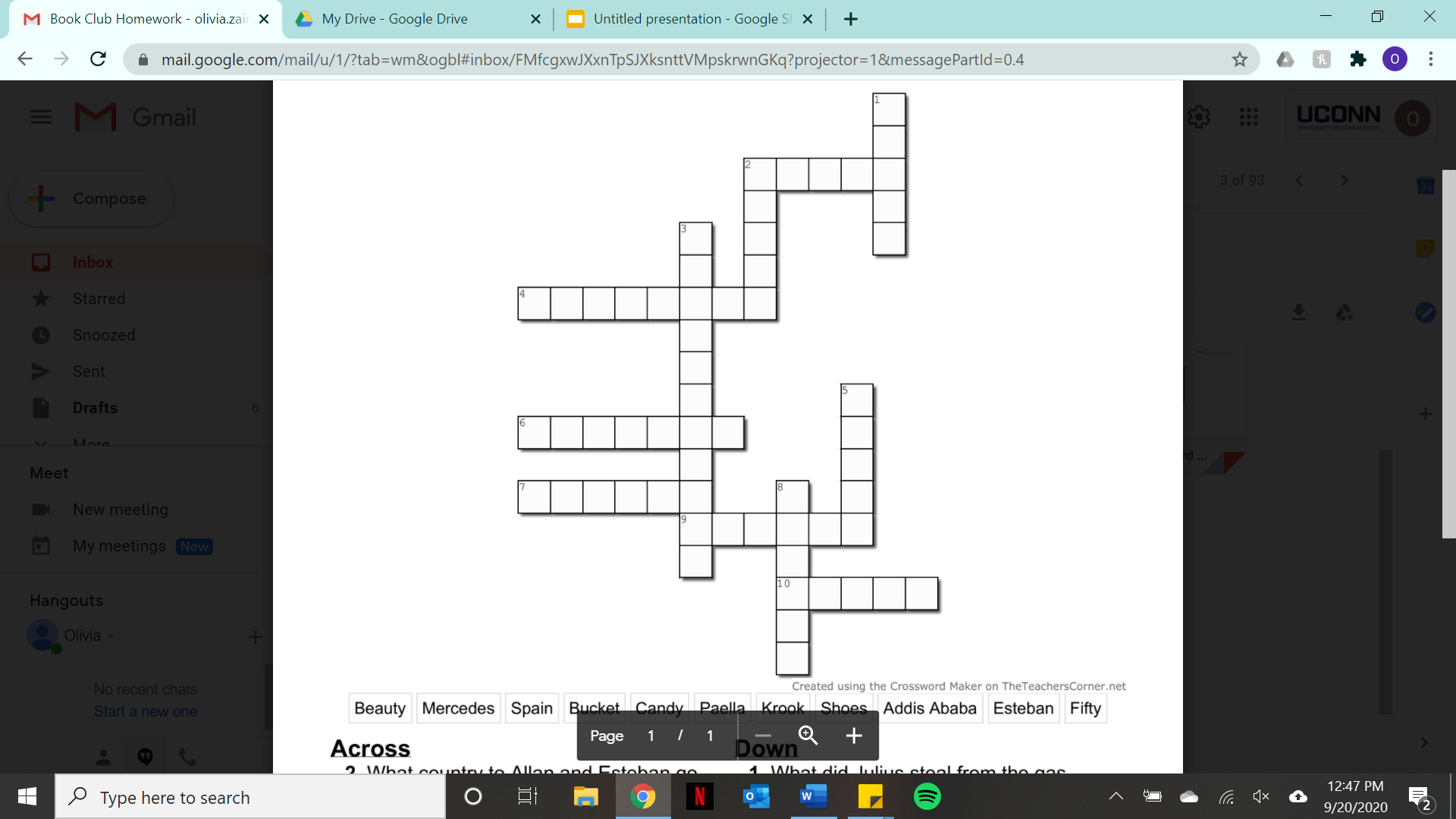 S     P	  A      I      N
9 ACROSS

What does Benny call the woman who lets them stay up all night?
(p. 63-64)
M    E	    R      C     E    D     E     S
E      S    T      E     B    A     N
P      A    E      L     L    A
B     E     A     U     T    Y
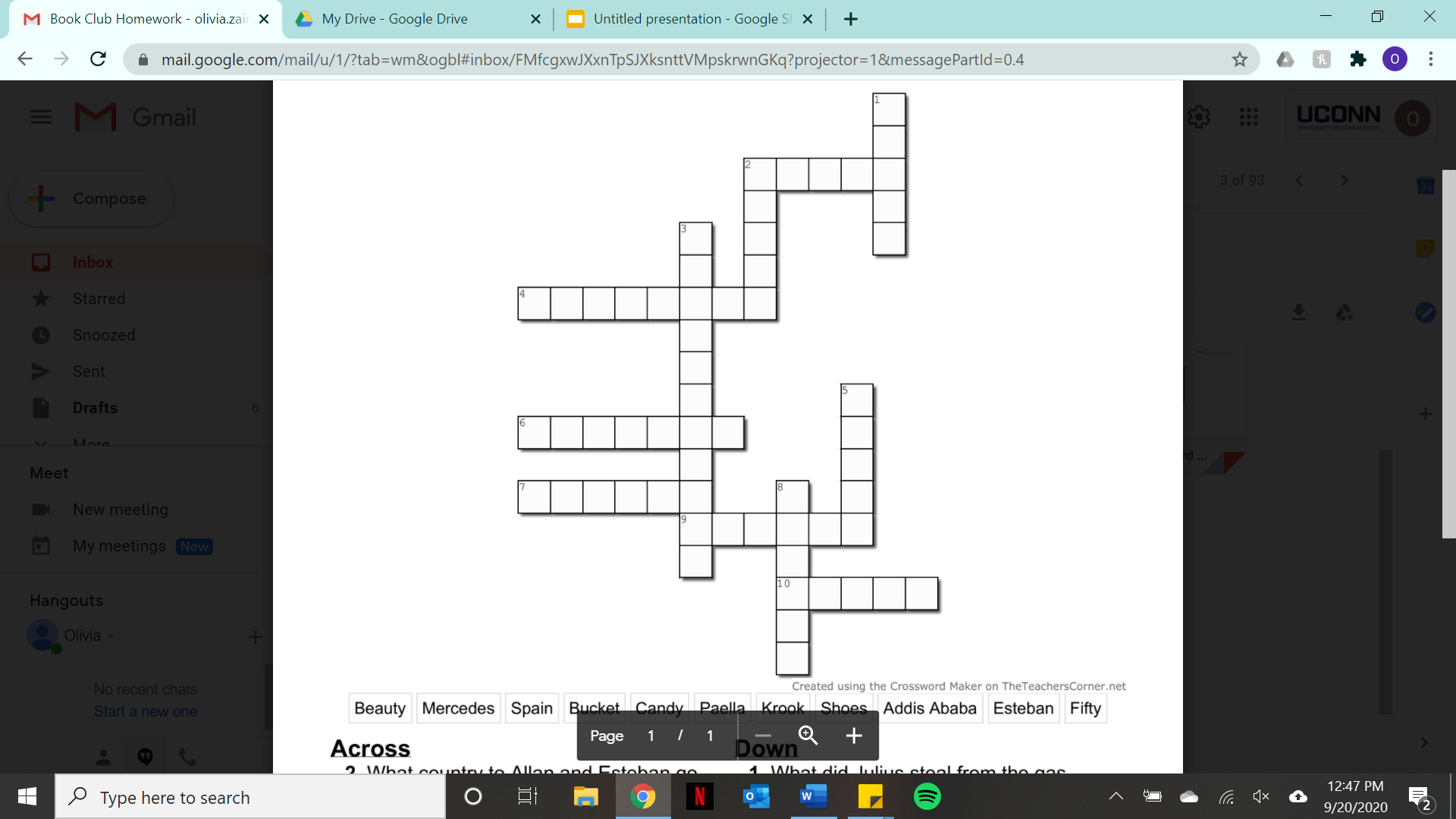 S     P	  A      I      N
10 ACROSS

Who arrests Allan after he blows up his house? Superintendent _____.
(p. 66)
M    E	    R      C     E    D     E     S
E      S    T      E     B    A     N
P      A    E      L     L    A
B     E     A     U     T    Y
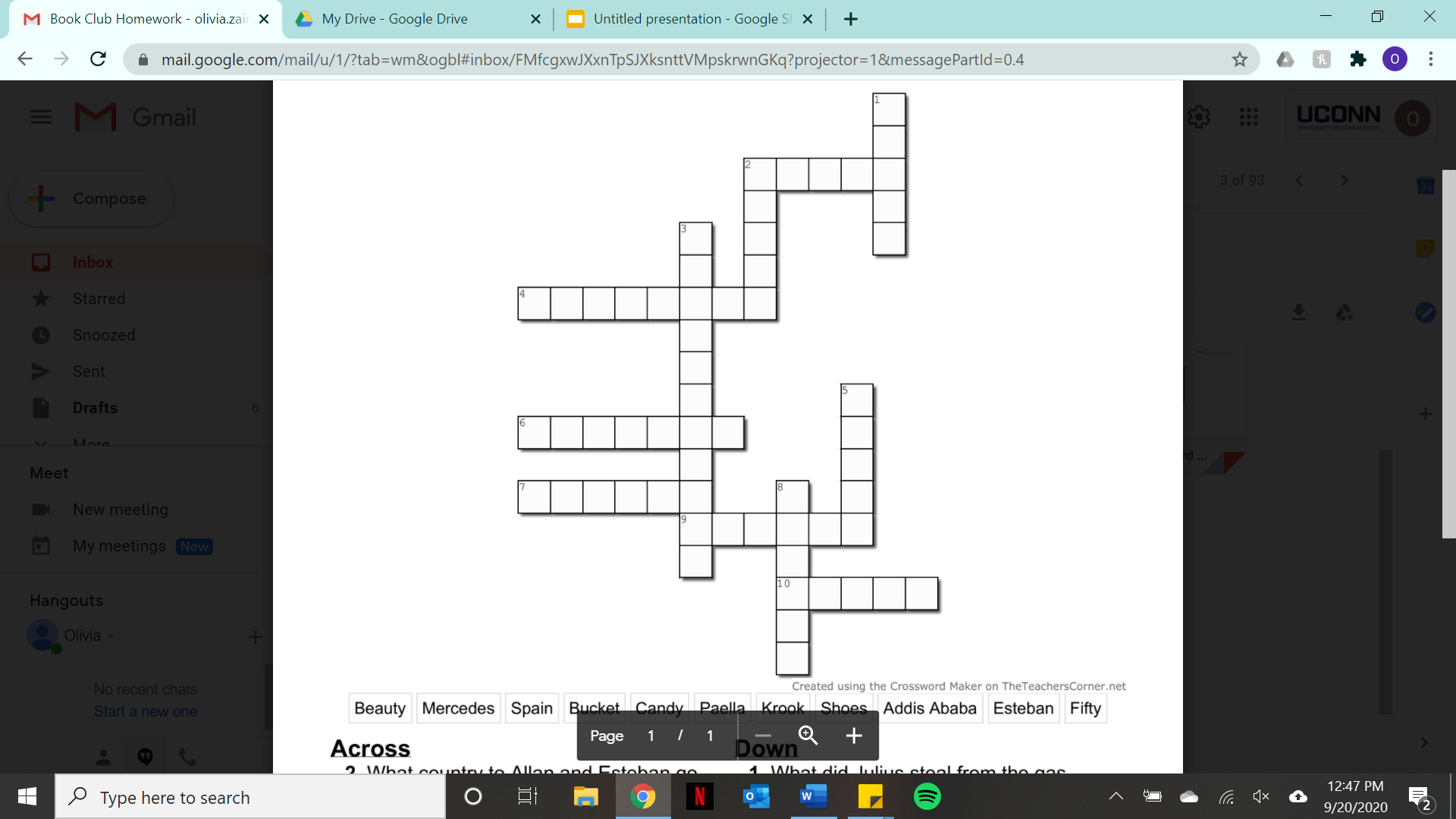 S     P	  A      I      N
10 ACROSS

Who arrests Allan after he blows up his house? Superintendent _____.
(p. 66)
M    E	    R      C     E    D     E     S
E      S    T      E     B    A     N
P      A    E      L     L    A
B     E     A     U     T    Y
K     R     O    O     K
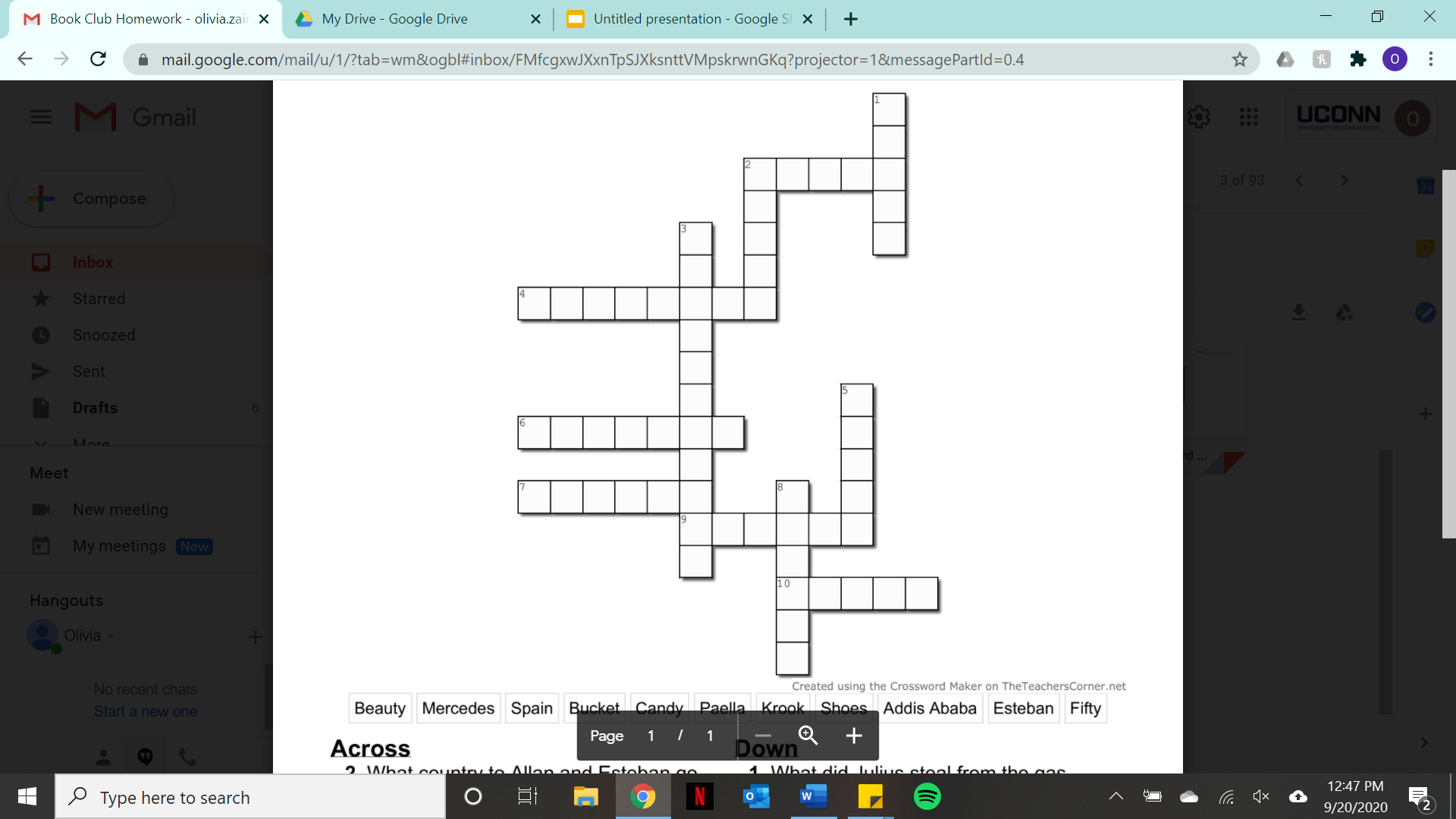 S     P	  A      I      N
1 DOWN

What does Julius steal from the gas station?
(p. 59)
M    E	    R      C     E    D     E     S
E      S    T      E     B    A     N
P      A    E      L     L    A
B     E     A     U     T    Y
K     R     O    O     K
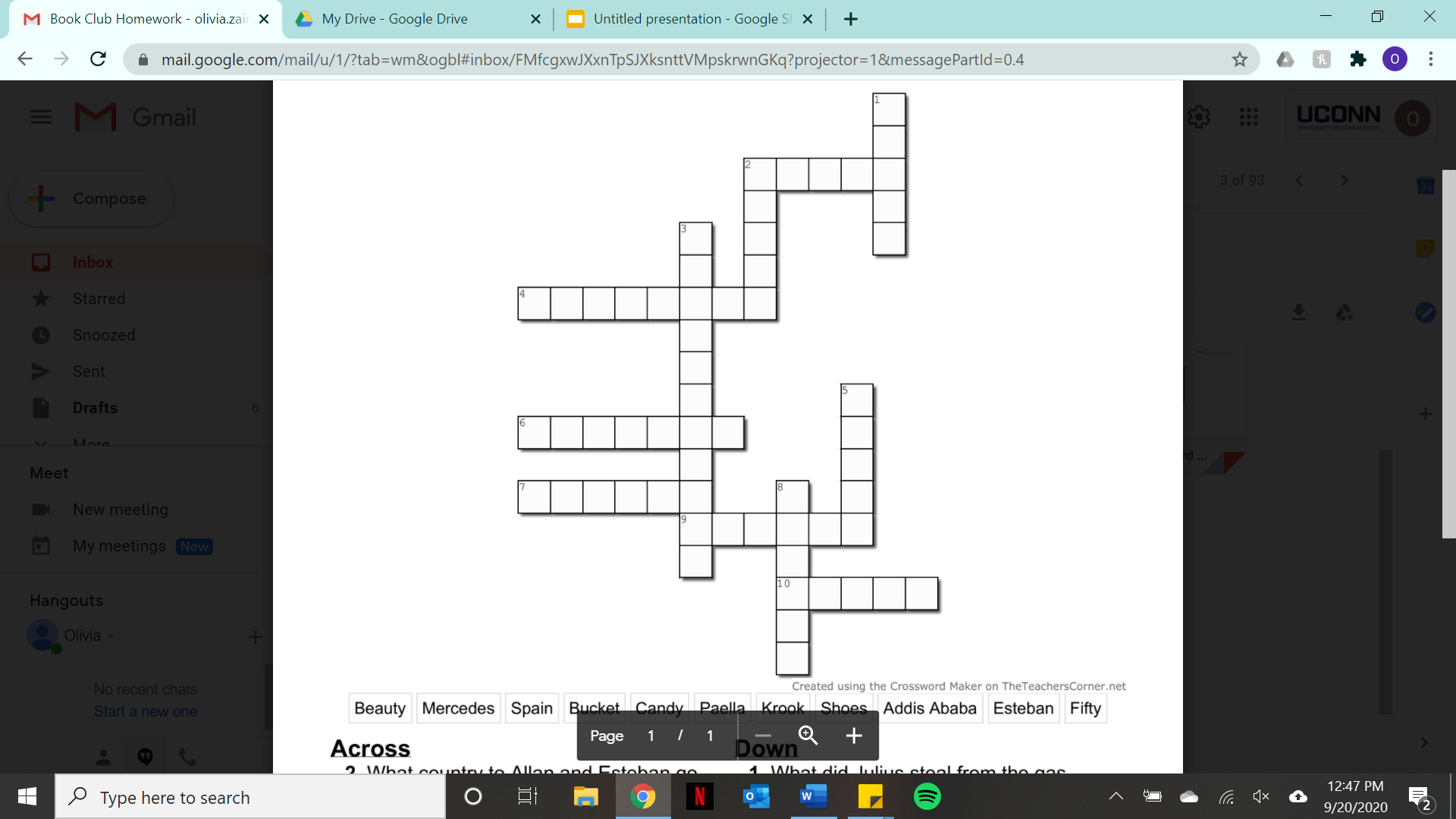 C
  A

  D
  Y
S     P	  A      I      N
1 DOWN

What does Julius steal from the gas station?
(p. 59)
M    E	    R      C     E    D     E     S
E      S    T      E     B    A     N
P      A    E      L     L    A
B     E     A     U     T    Y
K     R     O    O     K
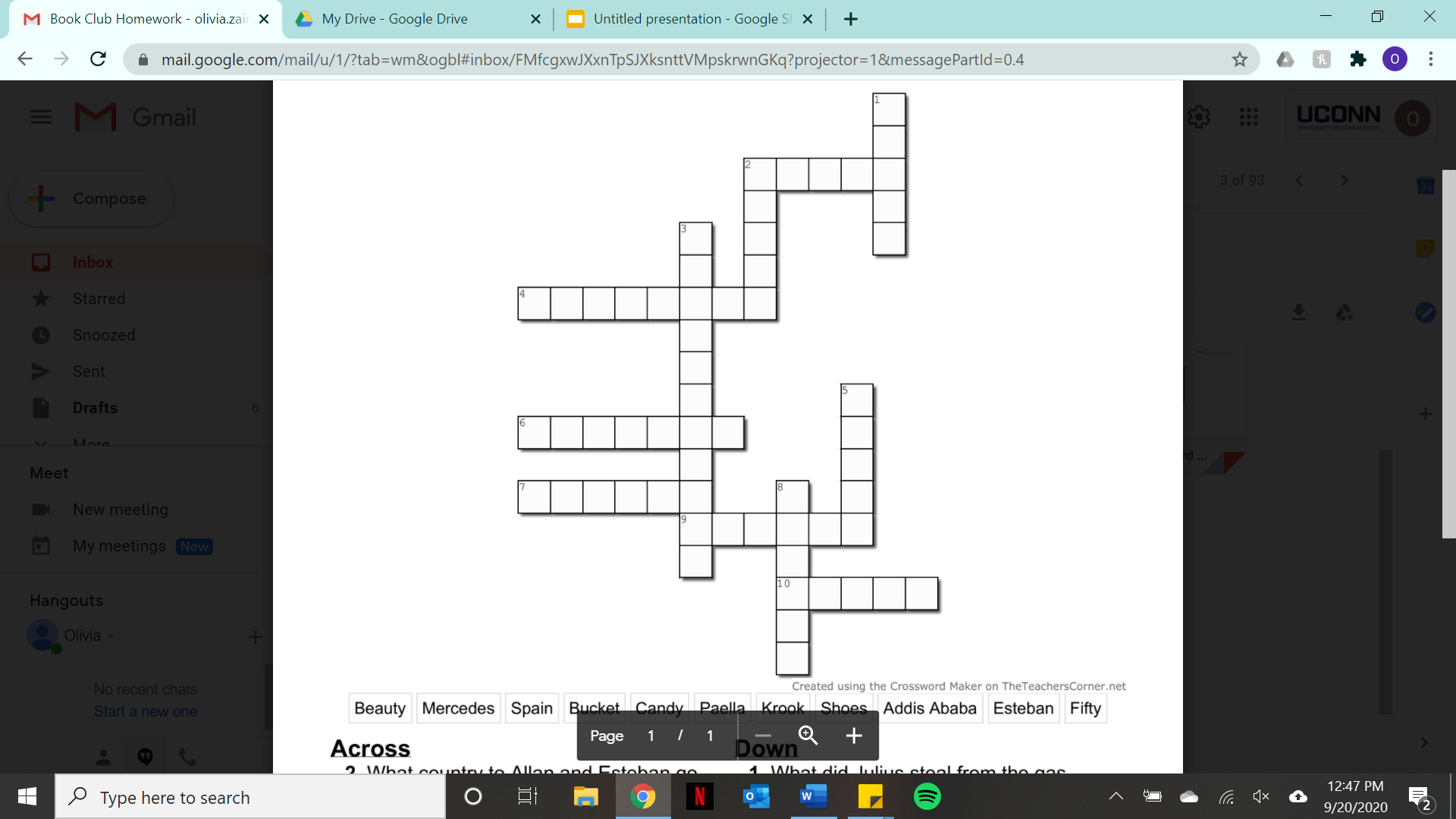 C
  A

  D
  Y
S     P	  A      I      N
2 DOWN

What clothing does Allan take from the body of the man from Never Again?
(p. 47)
M    E	    R      C     E    D     E     S
E      S    T      E     B    A     N
P      A    E      L     L    A
B     E     A     U     T    Y
K     R     O    O     K
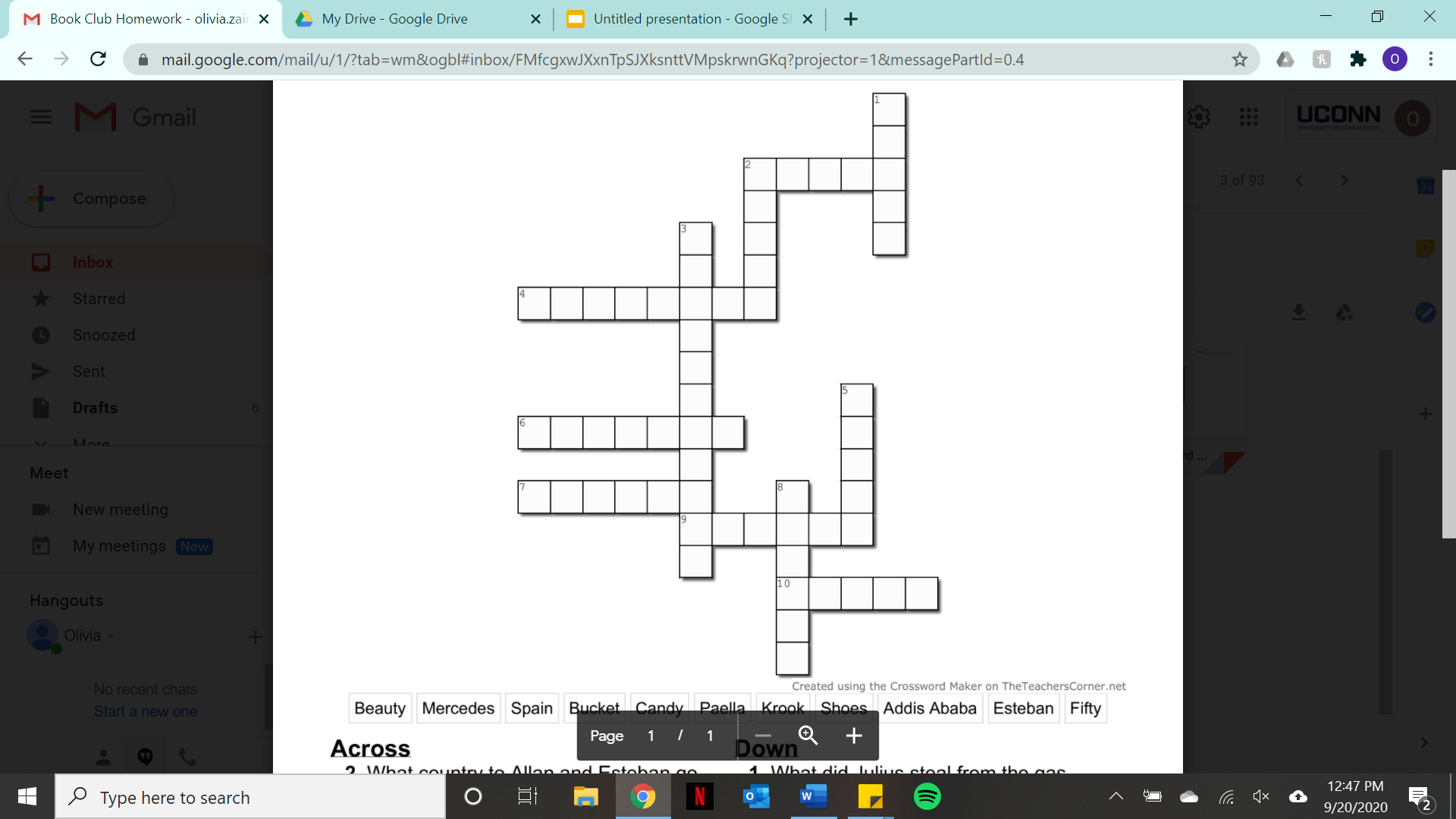 C
  A

  D
  Y
S     P	  A      I      N
H
  O
  E
2 DOWN

What clothing does Allan take from the body of the man from Never Again?
(p. 47)
M    E	    R      C     E    D     E     S
E      S    T      E     B    A     N
P      A    E      L     L    A
B     E     A     U     T    Y
K     R     O    O     K
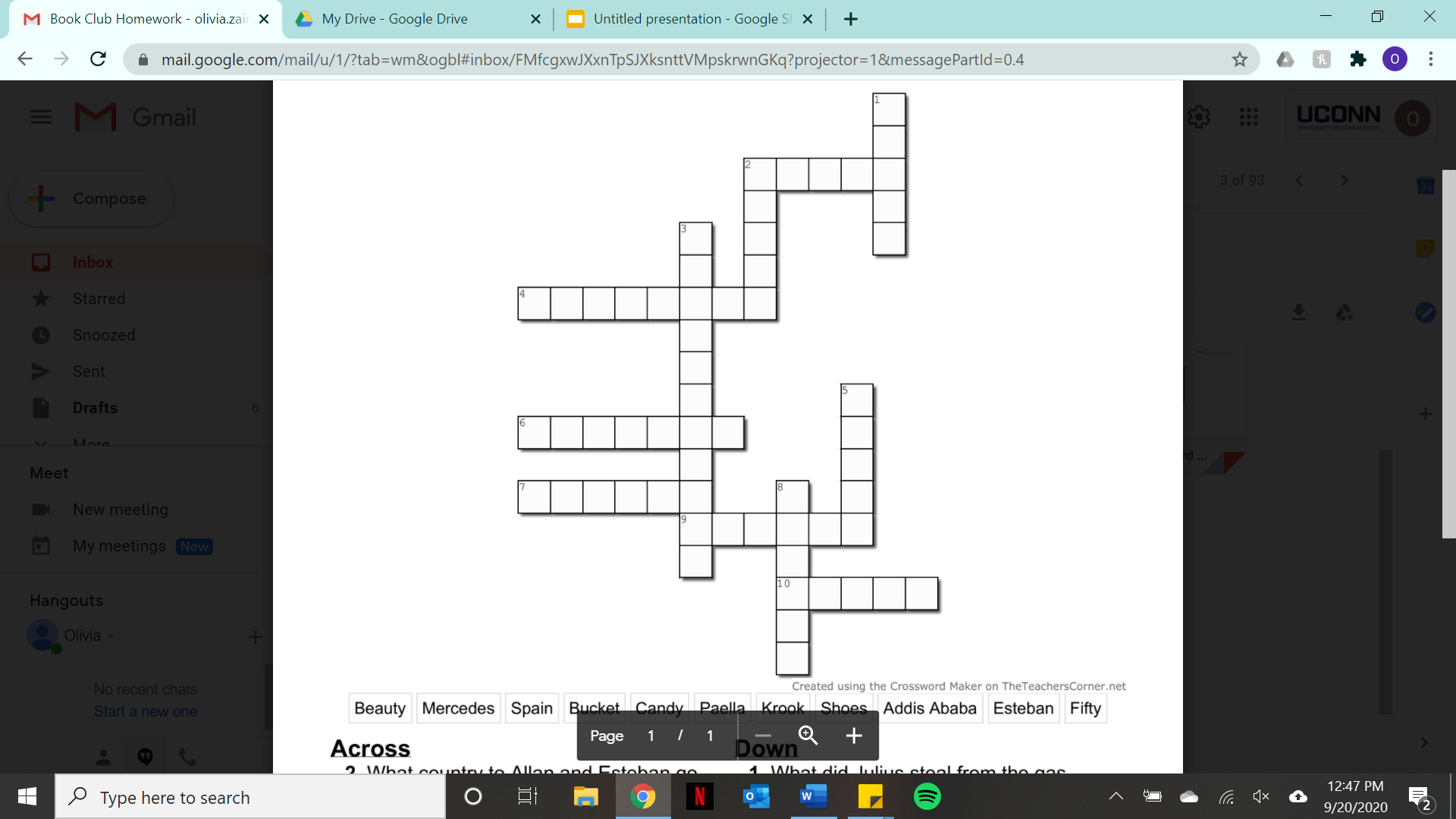 C
  A

  D
  Y
S     P	  A      I      N
H
  O
  E
3 DOWN

Julius and Allan put the young man’s body in a shipping container. Where is the container headed?
(p. 52)
M    E	    R      C     E    D     E     S
E      S    T      E     B    A     N
P      A    E      L     L    A
B     E     A     U     T    Y
K     R     O    O     K
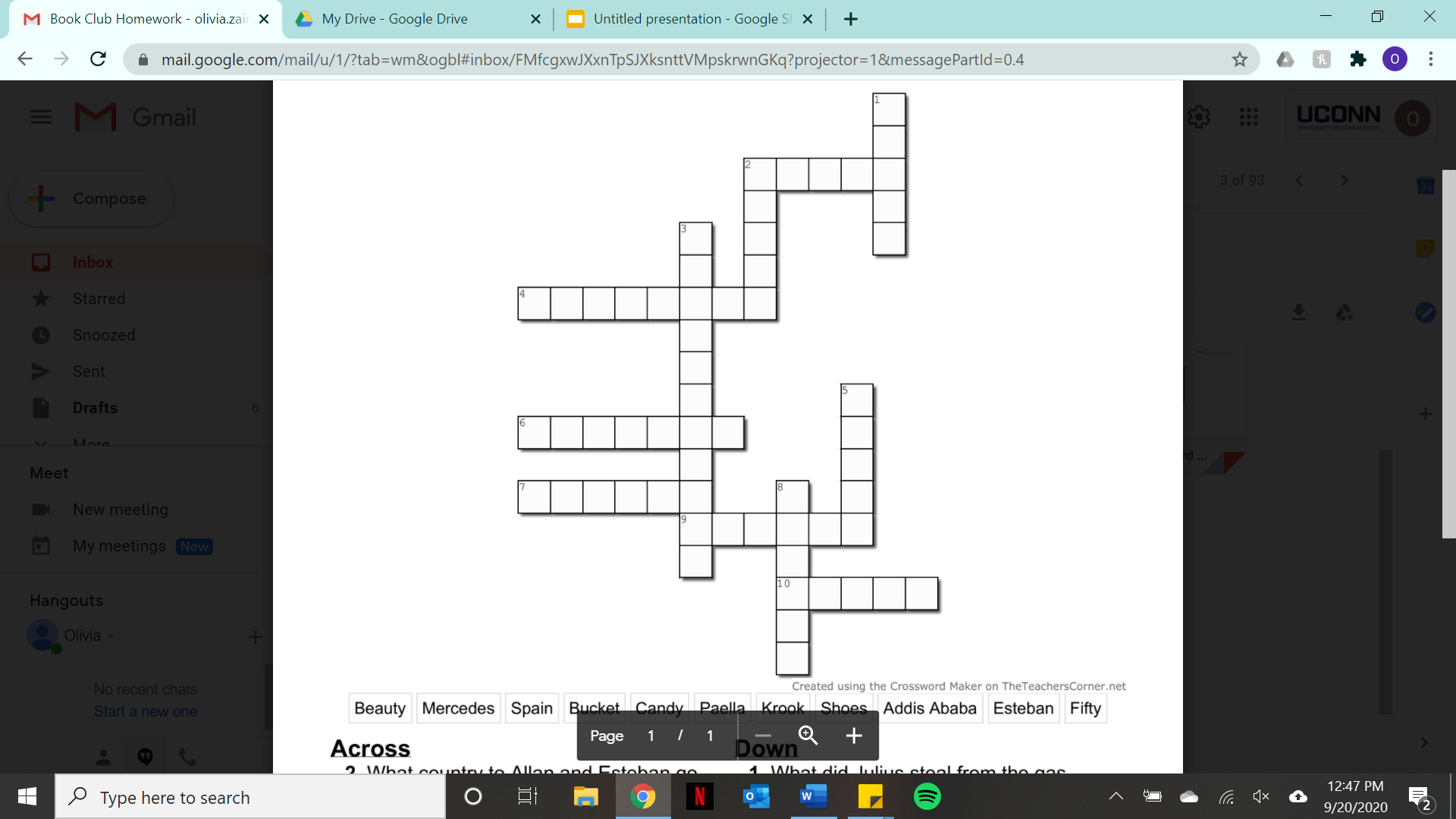 C
  A

  D
  Y
S     P	  A      I      N
H
  O
  E
A
   D

   I
   S
   _

  B
  

  A
3 DOWN

Julius and Allan put the young man’s body in a shipping container. Where is the container headed?
(p. 52)
M    E	    R      C     E    D     E     S
E      S    T      E     B    A     N
P      A    E      L     L    A
B     E     A     U     T    Y
K     R     O    O     K
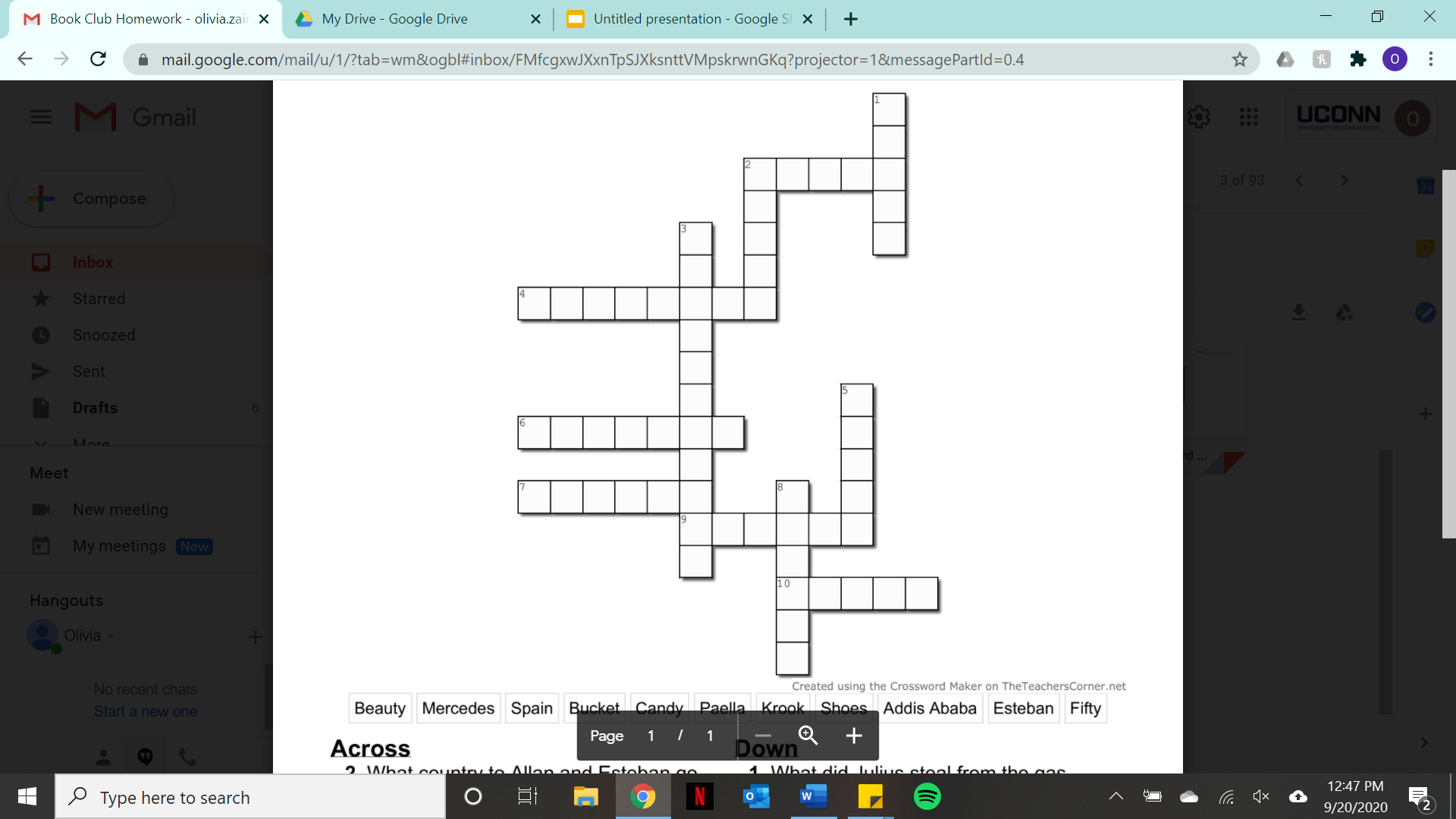 C
  A

  D
  Y
S     P	  A      I      N
H
  O
  E
A
   D

   I
   S
   _

  B
  

  A
5 DOWN

How much money is actually in the suitcase?
_____ million crowns.
(p. 46)
M    E	    R      C     E    D     E     S
E      S    T      E     B    A     N
P      A    E      L     L    A
B     E     A     U     T    Y
K     R     O    O     K
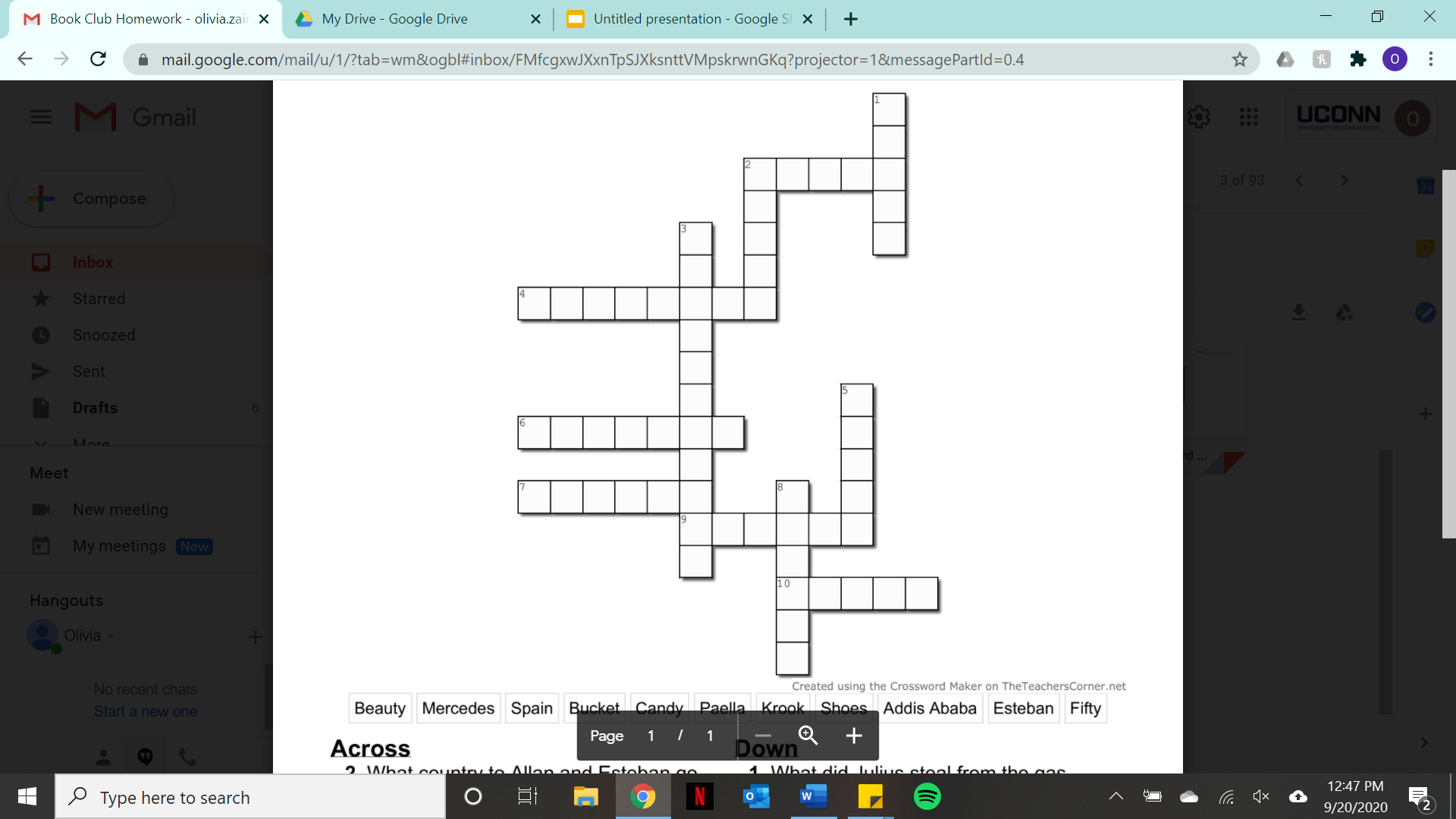 C
  A

  D
  Y
S     P	  A      I      N
H
  O
  E
A
   D

   I
   S
   _

  B
  

  A
5 DOWN

How much money is actually in the suitcase?
_____ million crowns.
(p. 46)
M    E	    R      C     E    D     E     S
F
    I
   F
   T
E      S    T      E     B    A     N
P      A    E      L     L    A
B     E     A     U     T    Y
K     R     O    O     K
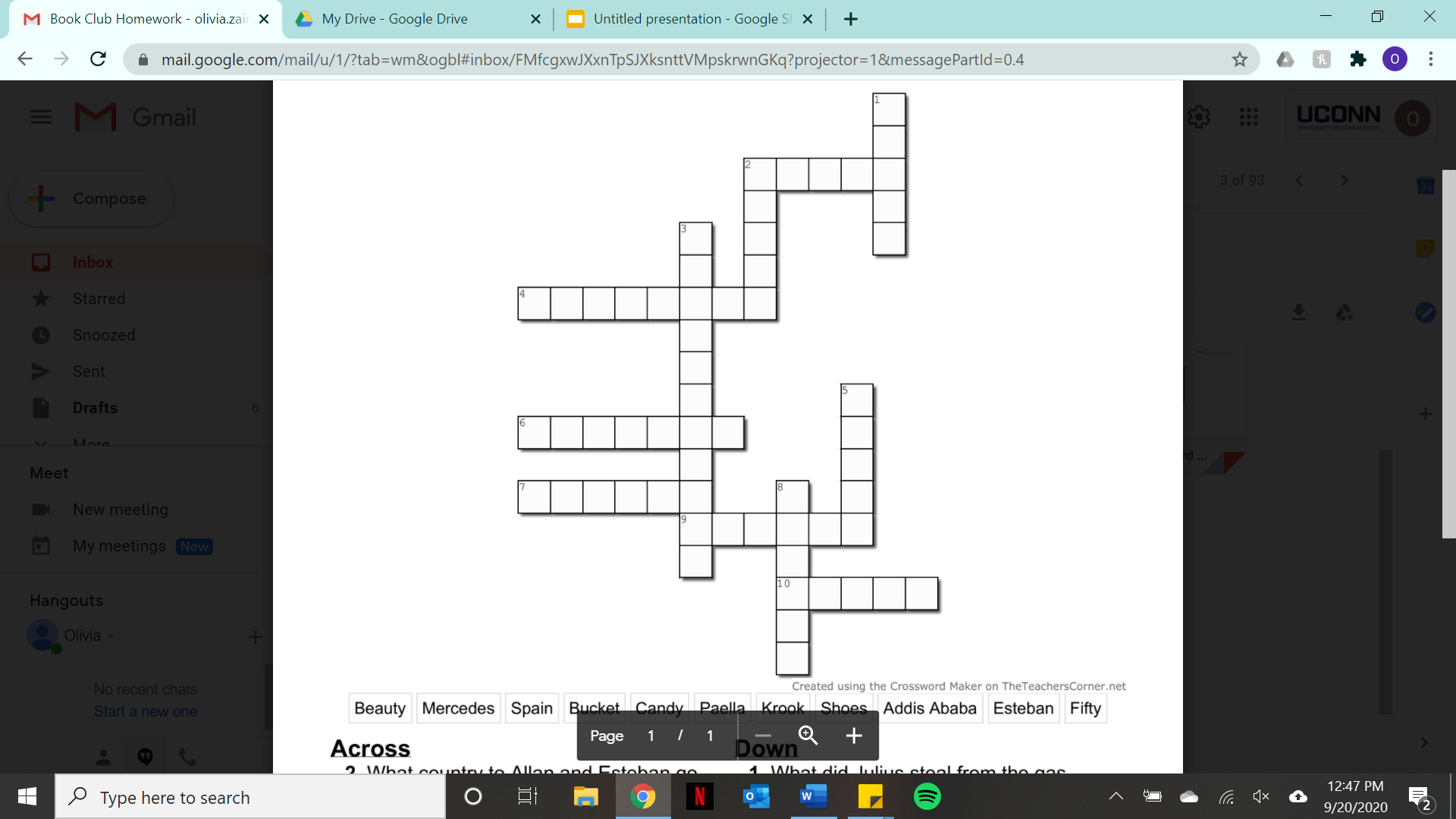 C
  A

  D
  Y
S     P	  A      I      N
H
  O
  E
A
   D

   I
   S
   _

  B
  

  A
8 DOWN

Who does the boss send to find Bolt, the young man from Never Again who went missing?
(p. 51)
M    E	    R      C     E    D     E     S
F
    I
   F
   T
E      S    T      E     B    A     N
P      A    E      L     L    A
B     E     A     U     T    Y
K     R     O    O     K
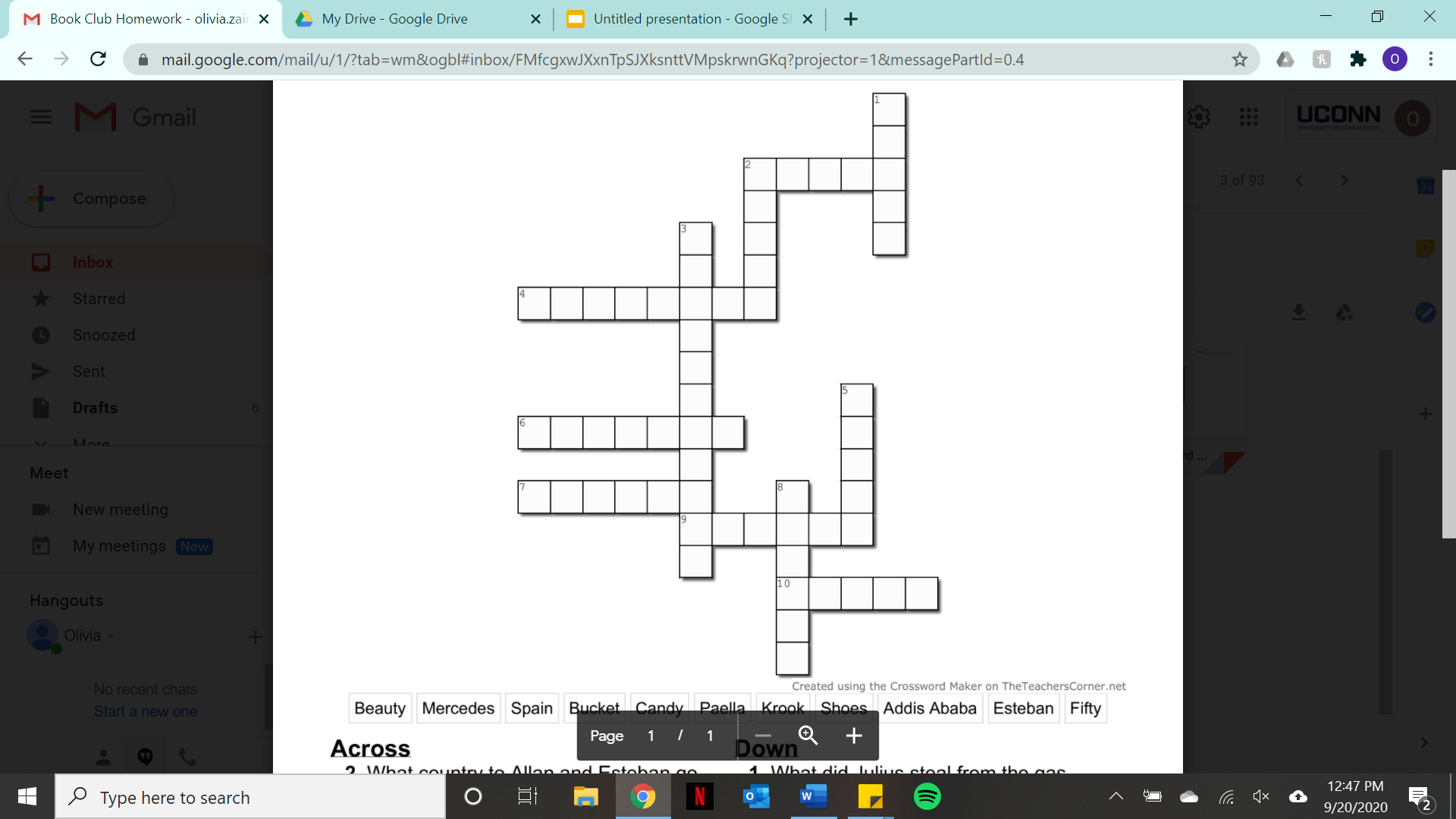 C
  A

  D
  Y
S     P	  A      I      N
H
  O
  E
A
   D

   I
   S
   _

  B
  

  A
8 DOWN

Who does the boss send to find Bolt, the young man from Never Again who went missing?
(p. 51)
M    E	    R      C     E    D     E     S
F
    I
   F
   T
E      S    T      E     B    A     N
P      A    E      L     L    A
B
   
   C

   E
   T
B     E     A     U     T    Y
K     R     O    O     K
Worksheet Question 1
Worksheet A
Allan and Julius find the suitcase full of 50 million crowns (about $5.7 million). Would you keep the money if you found it? If so, what would you do with it? (page 46)

Worksheet B
Allan and Julius find the suitcase full of 5,000,00 crowns (about $570,000). If you found this money, would you keep it? (page 46)

a. Yes, I would keep it for myself and spend it.
b. No, I would turn the money in to the police.
c. I would give the money away to someone who needed it.
Worksheet Question 2
Worksheet A
Inspector Aronsson receives a tip after someone sees Allan in a car with Benny, but dismisses it because he feels he can “distinguish between good and bad tips” (pages 58-59). How do you determine if someone is telling the truth? Have you ever doubted a story that turned out to be true?

Worksheet B
Why does Inspector Aronsson ignore the tip from the person who saw Allan in the car with Benny? (pages 58-59)
a. He wants to visit the Old Folks’ Home first
b. He doesn’t believe the tip is true
c. He has too many other cases to worry about
d. He sends another detective out to investigate the tip
Worksheet Question 3
Worksheet A
Julius offers to pay Benny 100,000 crowns (about $11,400) for his car and to be their chauffeur (page 54). Would you take him up on this strange job offer? What’s the strangest job you’ve ever done?

Worksheet B
Julius offers to pay Benny 100,000 crowns (about $11,400) for his car and to be their chauffeur (page 54). How likely would you be to accept this strange job offer?

Not Likely 		Somewhat Likely 		Very Likely

0 	1 	2 	3 	4 	5 	6 	7 	8	 9	 10
Worksheet Question 4
Worksheet A
When the younger Allan returns to his childhood home after his time in the asylum, he decides to blow up the house (pages 65-66). What do you think about this act as a symbol of moving on? Have you ever done anything symbolic when making a new start?

Worksheet B
What does Allan do when he returns to his childhood home? (pages 65-66)
a. Turns it into a factory for making explosives
b. Sells it to a local merchant
c. Blows up the house
d. Walks away without doing anything
Additional Discussion Question
Who is your favorite character so far and why? Who is your least favorite character?

Allan Karlsson
Julius Jonsson
Bolt/Young Man
Detective Chief Inspector Aronsson 
The Boss
Bucket
Caracas
General Franco 
Benny 
Beauty / Gunilla
Professor Lundborg
Superintendent Krook
Estebán
[Speaker Notes: Allan Karlsson - 100 year old man traveling after escaping the Old Folks’ Home
Julius Jonsson - Allan’s traveling partner; thief and owner of Byringe station
Young man in the Never Again jacket / Bolt - member of criminal organization; originally had the suitcase full of money Allan stole
Detective Chief Inspector Aronsson - primary officer investigating Allan’s disappearance
The Boss - leader of the criminal organization Never Again
Bucket - one of the Boss’s henchmen in Never Again
Caracas - one of the Boss’s henchmen in Never Again
Benny - Allan and Julius’s hired chauffeur and traveling companion
Beauty / Gunilla - woman who offers Allan, Julius, and Benny a place to stay for the night
Professor Lundborg - man who ran the asylum where Allan was held
Superintendent Krook - police officer who arrested Allan after he blew up his house in Yxhult (hometown)
Estebán - Allan’s coworker and fellow ignition specialist; soldier in the Spanish republican army
General Franco - general in the opposing side of the Spanish war;man who Allan saves by warning him about the exploding bridge]